vSphere Data Protector (VDP)
Tony Foster @wonder_nerd 
Systems Engineer
vExpert 2012, VCP 4/5
Eagle Software, Inc. Salina KS
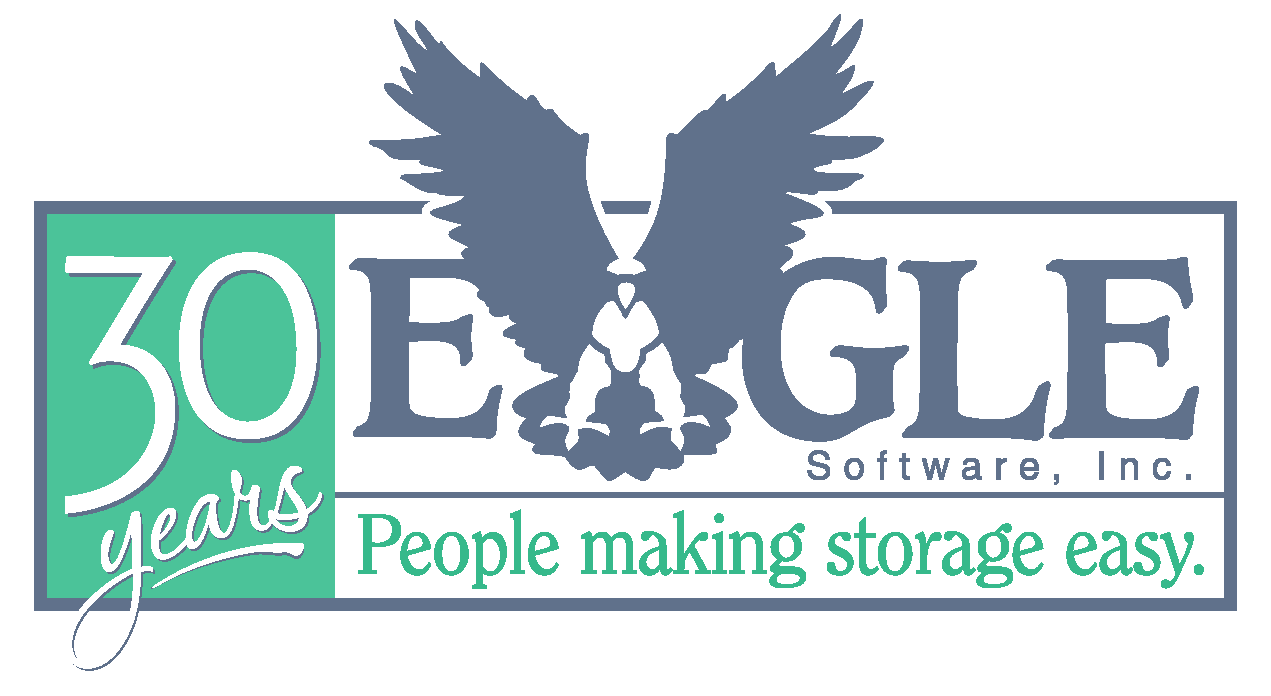 REDACTED
Legal Mumbo JumboVDP Statements
The material contained herein is based on Beta interactions with this product.
Functionality, operations, views, screen captures, and all other features & functions described or contained herein may differ in the GA release of the software. 
The views and opinions expressed herein are those of the presenter & do not constitute or reflect the views of VMware, Inc., it’s partners, or associated entities, or the presenters employer.
@wonder_nerd #VDP #Redacted #vBrownBag #TechTalks #VMworld
REDACTED
What is VDP
VDP is a fast powerful backup tool for VM’s
Constructed using EMC’s Avamar backup solution.
Provides deduplication across all VDP backups.
Fully integrated with the vSphere Web Interface
End user file level recovery capabilities 
Its included with vSphere 5.1 Essentials Plus licensing & above
@wonder_nerd #VDP #Redacted #vBrownBag #TechTalks #VMworld
REDACTED
What VDP is not
VMware Data Recovery (VDR) rebranded.
A way to backup to tape.
Incompatible with your existing backup solution.
Complicated
Agent based.
@wonder_nerd #VDP #Redacted #vBrownBag #TechTalks #VMworld
REDACTED
What do we need for VDP?
VMware vCenter Server 5.1
VMware ESX/ESXi 4.0, 4.0i, 4.1i, 5.0i, 5.1
The VDP Appliance
 Review the VDP documentation to determine the correct size and quantity of VDP appliances you need.
Best Practice: Is to use storage not associated with the VM’s you are going to protect.
@wonder_nerd #VDP #Redacted #vBrownBag #TechTalks #VMworld
REDACTED
Setting up VDP
We’ll navigate to our vCenter and under the Actions drop down Deploy the VDP OVF
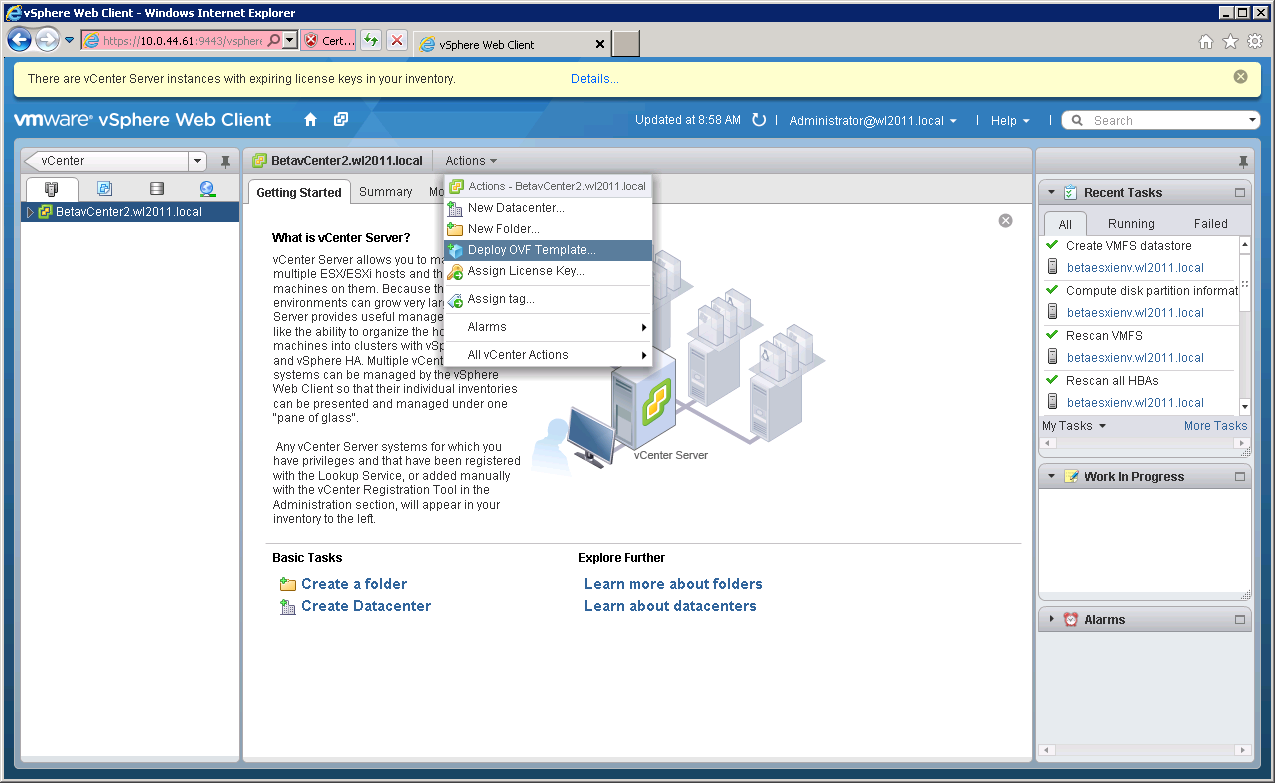 @wonder_nerd #VDP #Redacted #vBrownBag #TechTalks #VMworld
REDACTED
Setting up VDP
We select the OVF for the VDP appliance.
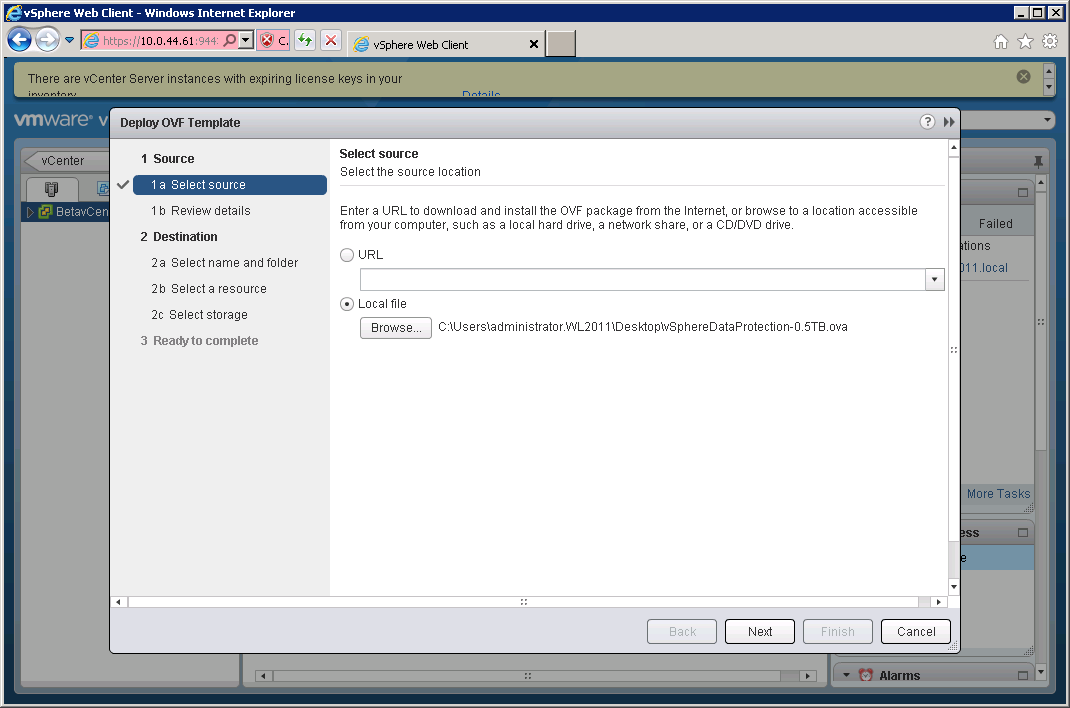 @wonder_nerd #VDP #Redacted #vBrownBag #TechTalks #VMworld
REDACTED
Setting up VDP
Review the EULA (this will look differently in the GA release).
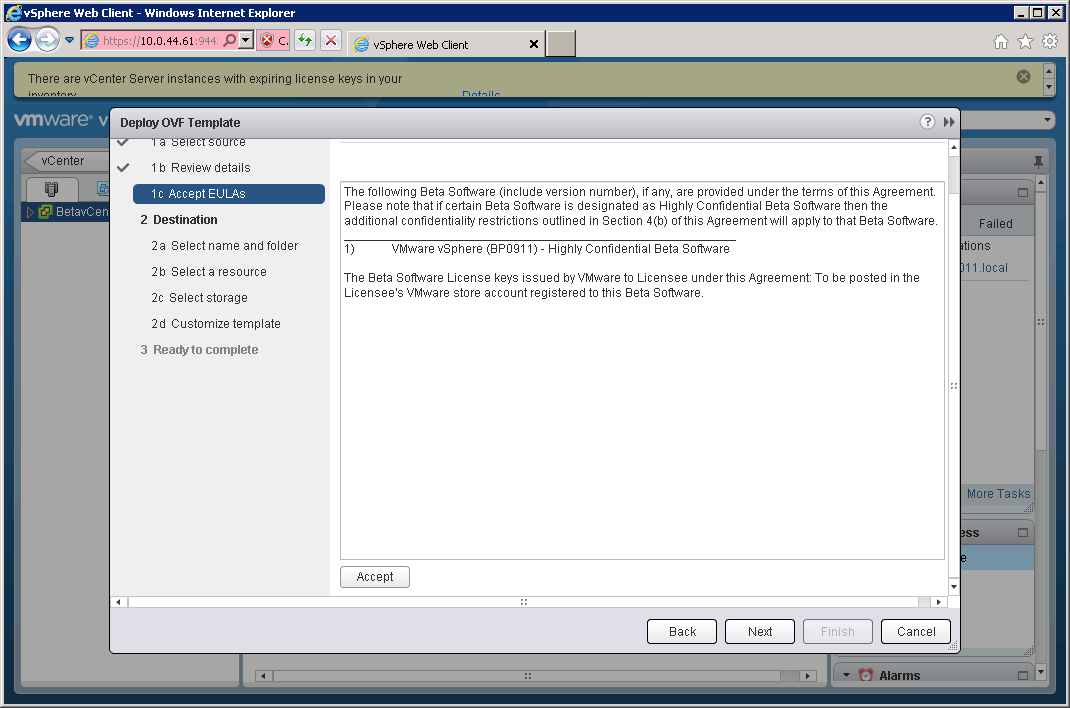 @wonder_nerd #VDP #Redacted #vBrownBag #TechTalks #VMworld
REDACTED
Setting up VDP
Select the location to deploy the appliance.
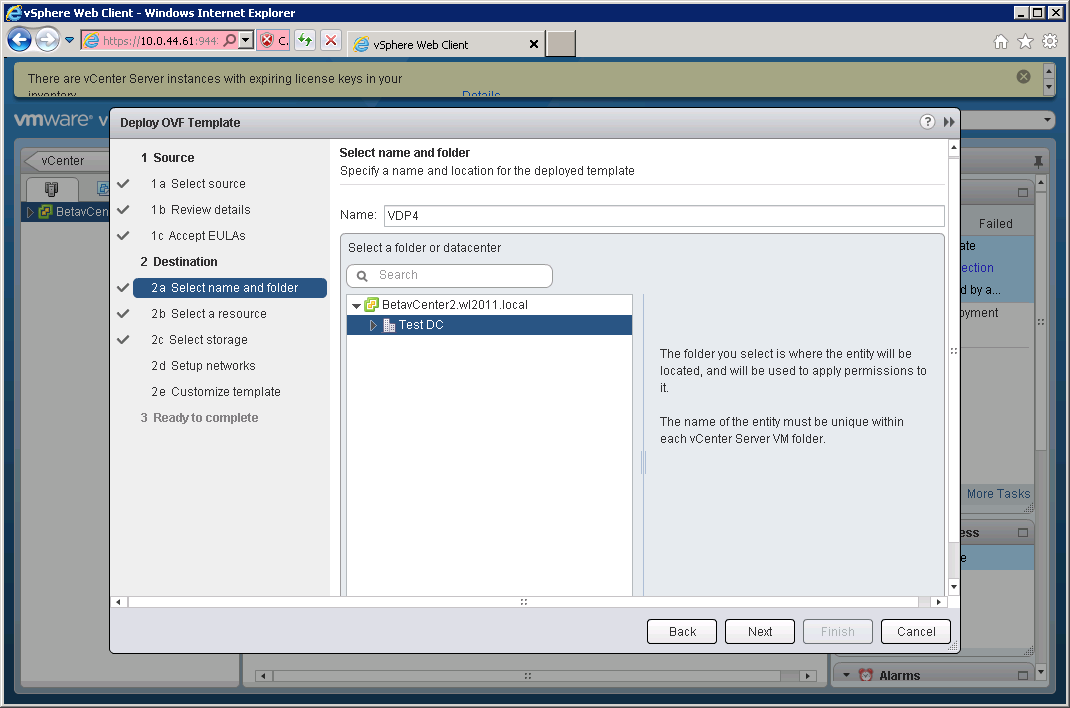 @wonder_nerd #VDP #Redacted #vBrownBag #TechTalks #VMworld
REDACTED
Setting up VDP
Select the appropriate resources
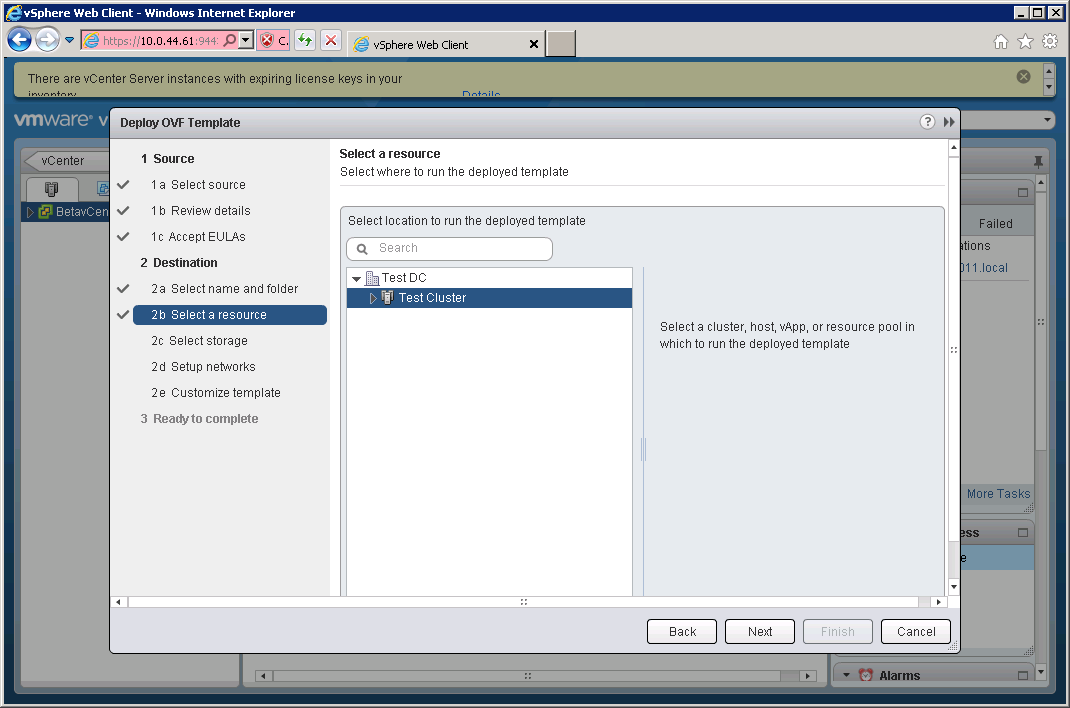 @wonder_nerd #VDP #Redacted #vBrownBag #TechTalks #VMworld
REDACTED
Setting up VDP
Select the storage to house the Appliance.
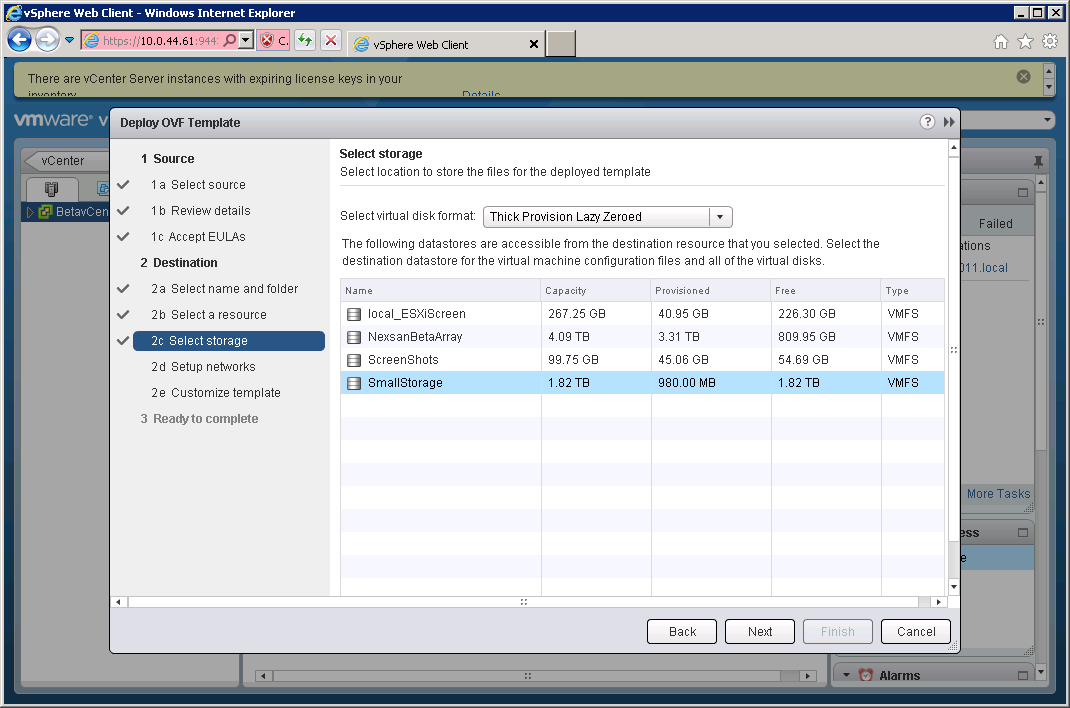 @wonder_nerd #VDP #Redacted #vBrownBag #TechTalks #VMworld
REDACTED
Setting up VDP
Connect the appliance to the appropriate network.
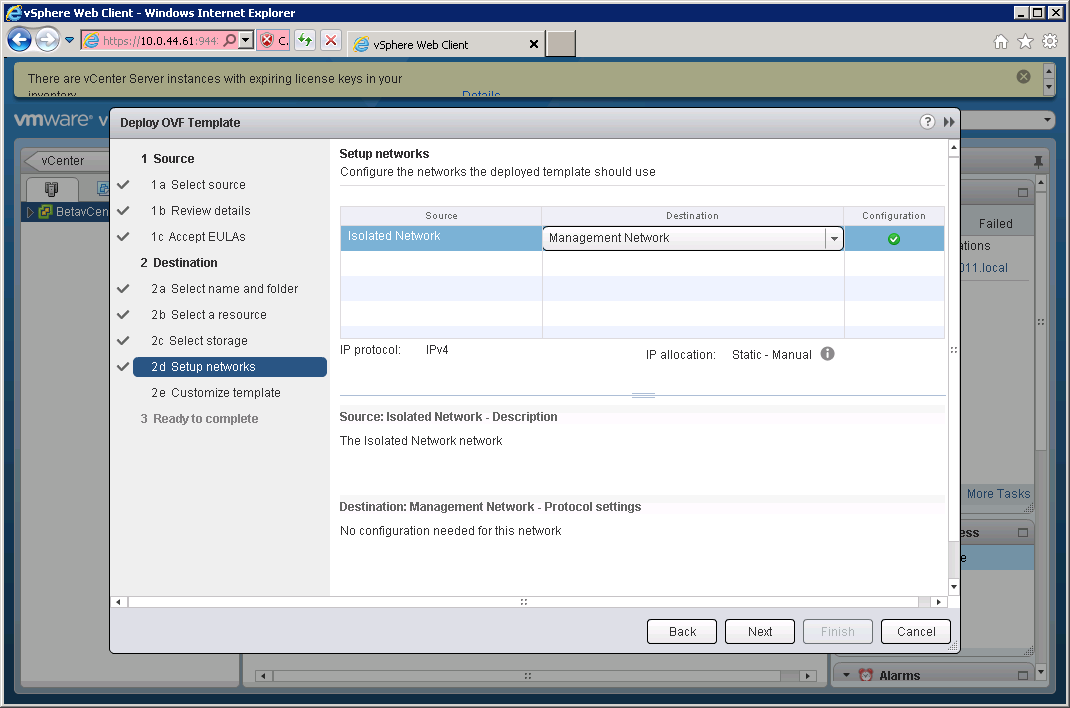 @wonder_nerd #VDP #Redacted #vBrownBag #TechTalks #VMworld
REDACTED
Setting up VDP
Enter basic setup information for the appliance.
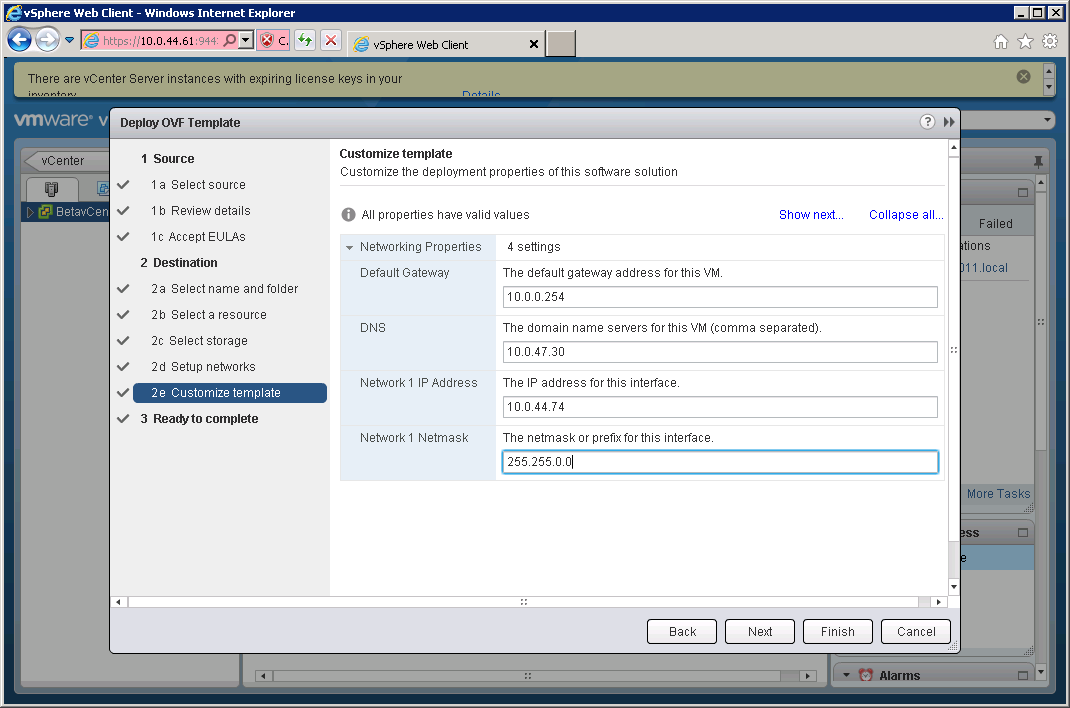 @wonder_nerd #VDP #Redacted #vBrownBag #TechTalks #VMworld
REDACTED
Setting up VDP
Confirm the settings.
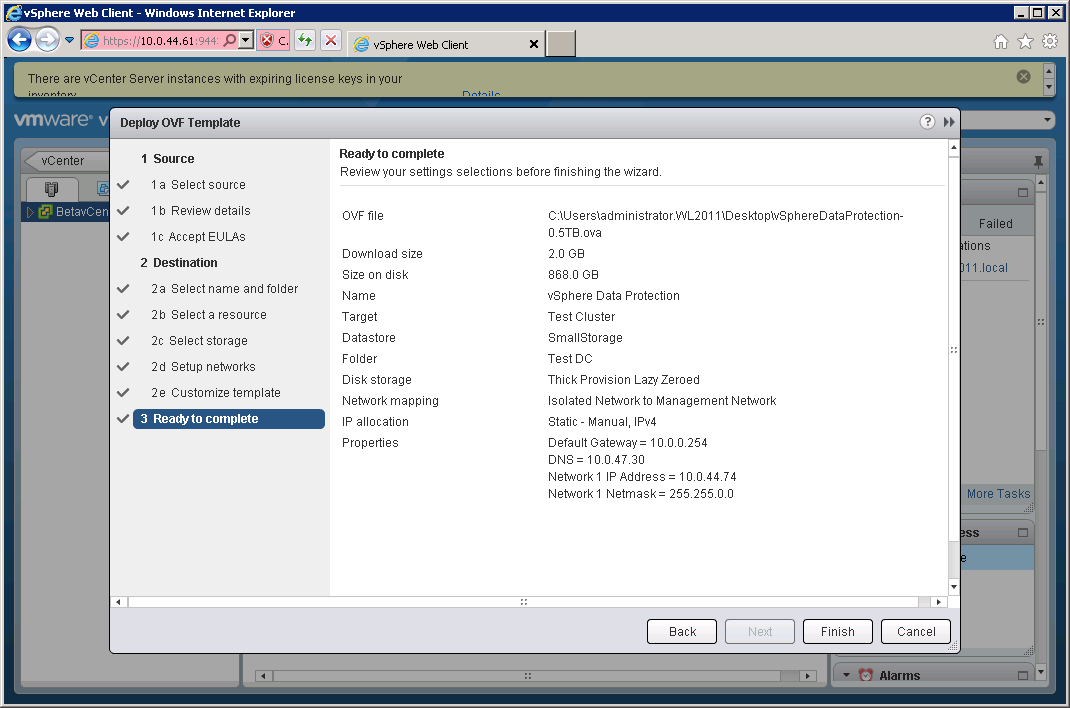 @wonder_nerd #VDP #Redacted #vBrownBag #TechTalks #VMworld
REDACTED
Setting up VDP
Open a browser to the name of the appliance at port 8543. (https://<appliance>:8543/vdp-configure/)
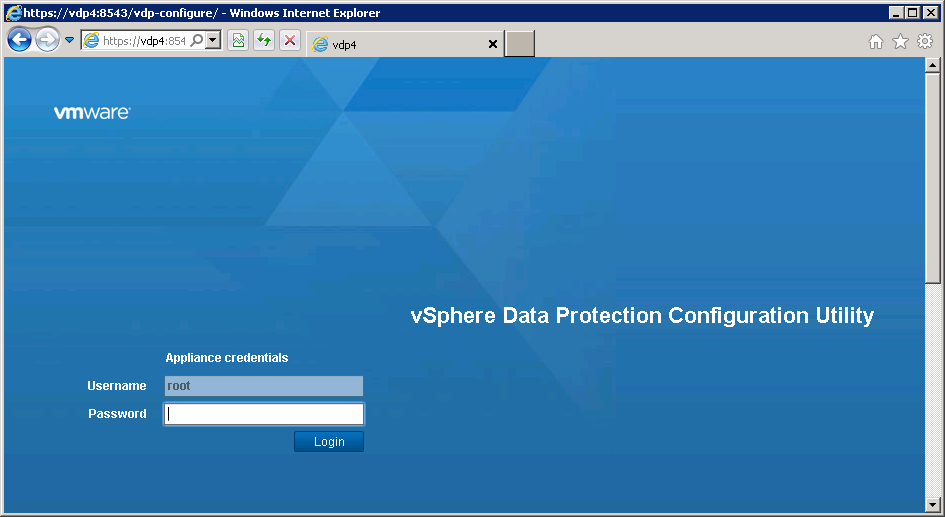 @wonder_nerd #VDP #Redacted #vBrownBag #TechTalks #VMworld
REDACTED
Setting up VDP
Login to the appliance with:
User: root 
Password: changeme
@wonder_nerd #VDP #Redacted #vBrownBag #TechTalks #VMworld
REDACTED
Setting up VDP
Review the network settings.
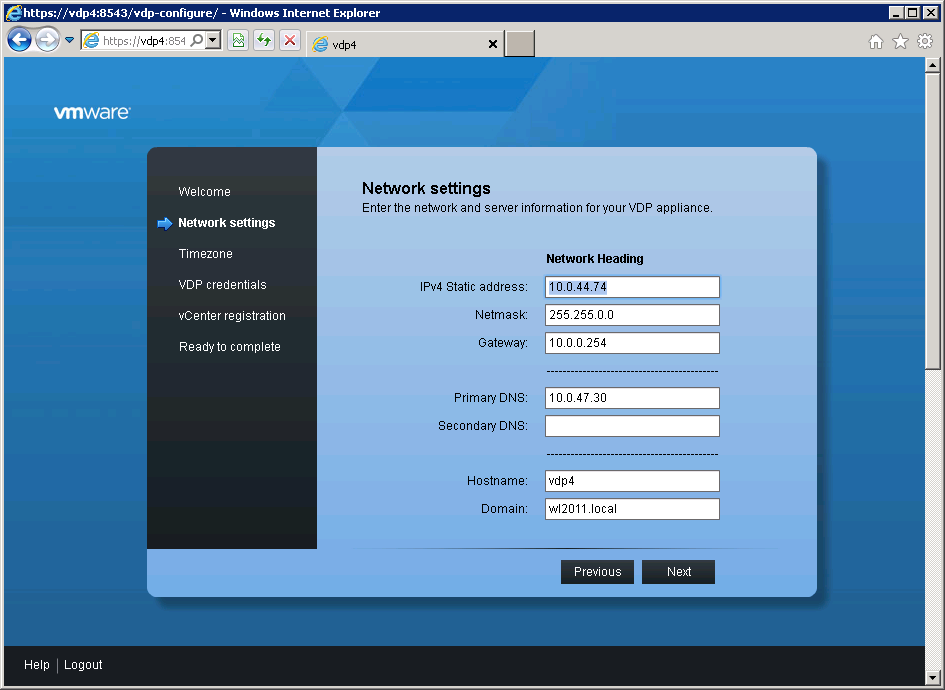 @wonder_nerd #VDP #Redacted #vBrownBag #TechTalks #VMworld
REDACTED
Setting up VDP
Set the time zone for the appliance.
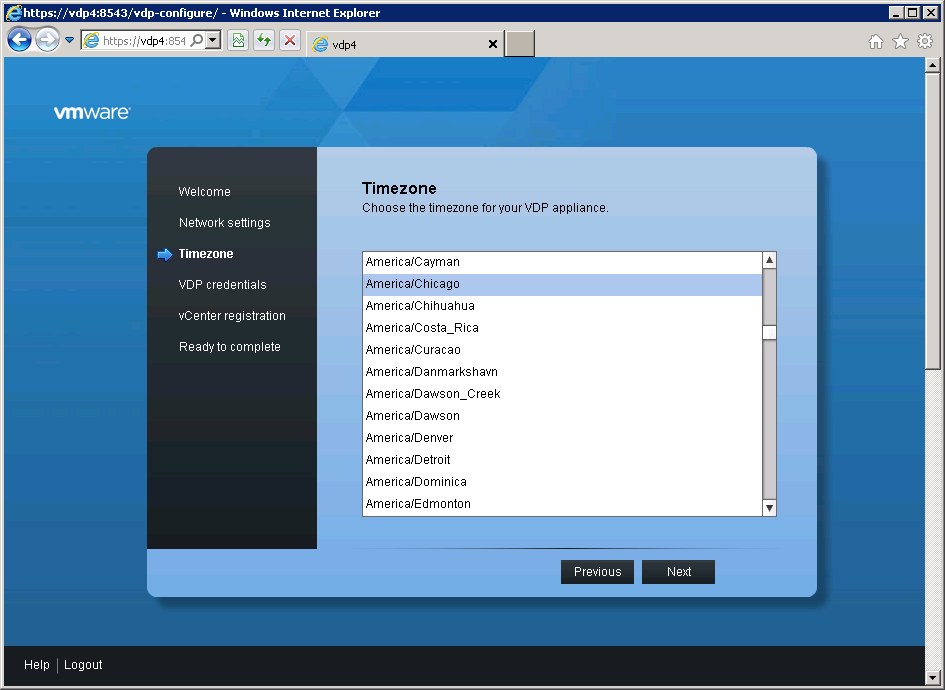 @wonder_nerd #VDP #Redacted #vBrownBag #TechTalks #VMworld
REDACTED
Setting up VDP
Create a VDP password to replace changeme
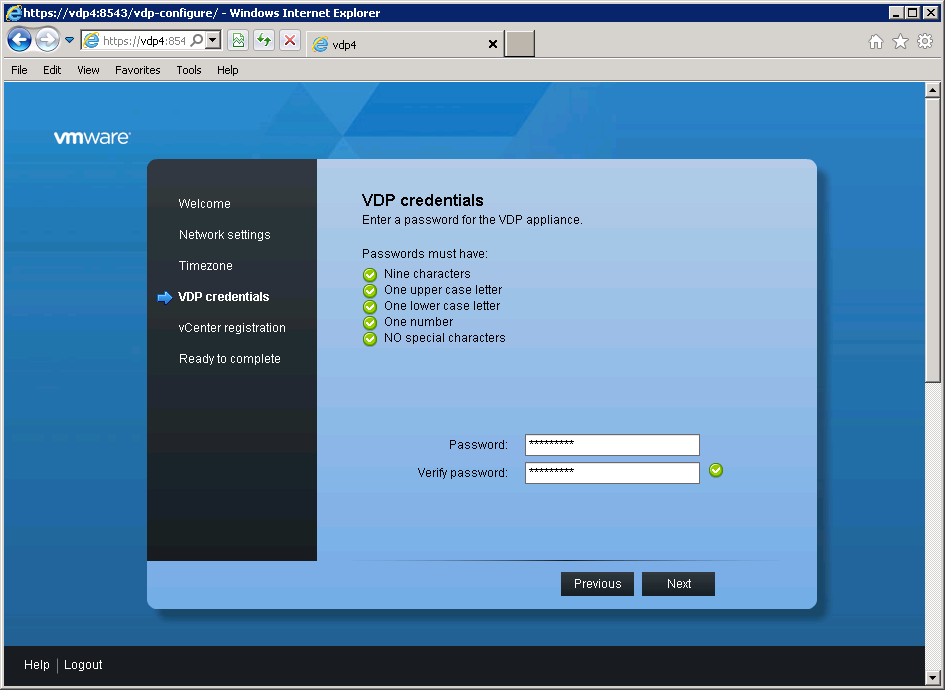 @wonder_nerd #VDP #Redacted #vBrownBag #TechTalks #VMworld
REDACTED
Setting up VDP
Enter credentials for the vCenter.
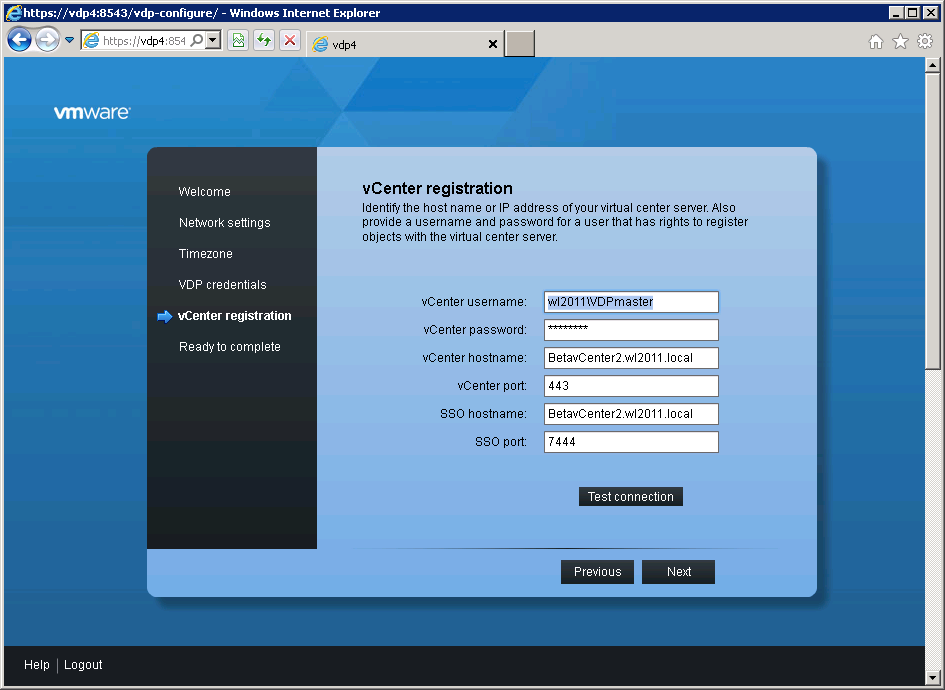 @wonder_nerd #VDP #Redacted #vBrownBag #TechTalks #VMworld
REDACTED
Setting up VDP
Reboot the Appliance.
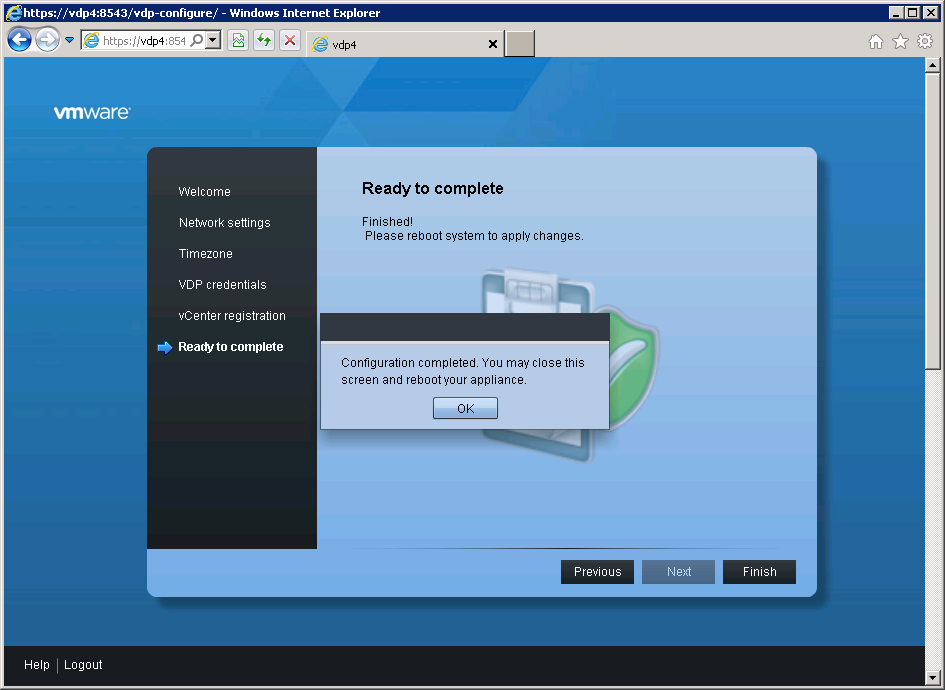 @wonder_nerd #VDP #Redacted #vBrownBag #TechTalks #VMworld
REDACTED
Setting up VDP
And now we wait ~ 30 minutes while it sets up.
That’s it. We are ready to use VDP
@wonder_nerd #VDP #Redacted #vBrownBag #TechTalks #VMworld
REDACTED
VDP Caveats
DNS resolution must be working correctly.
The appliances password must be 9 characters long.
Best Practice: Storage should be different from where your production VM’s are stored.
@wonder_nerd #VDP #Redacted #vBrownBag #TechTalks #VMworld
REDACTED
Backups with  VDP
We’ll connect to our VDP appliance in the vSphere Web Client.
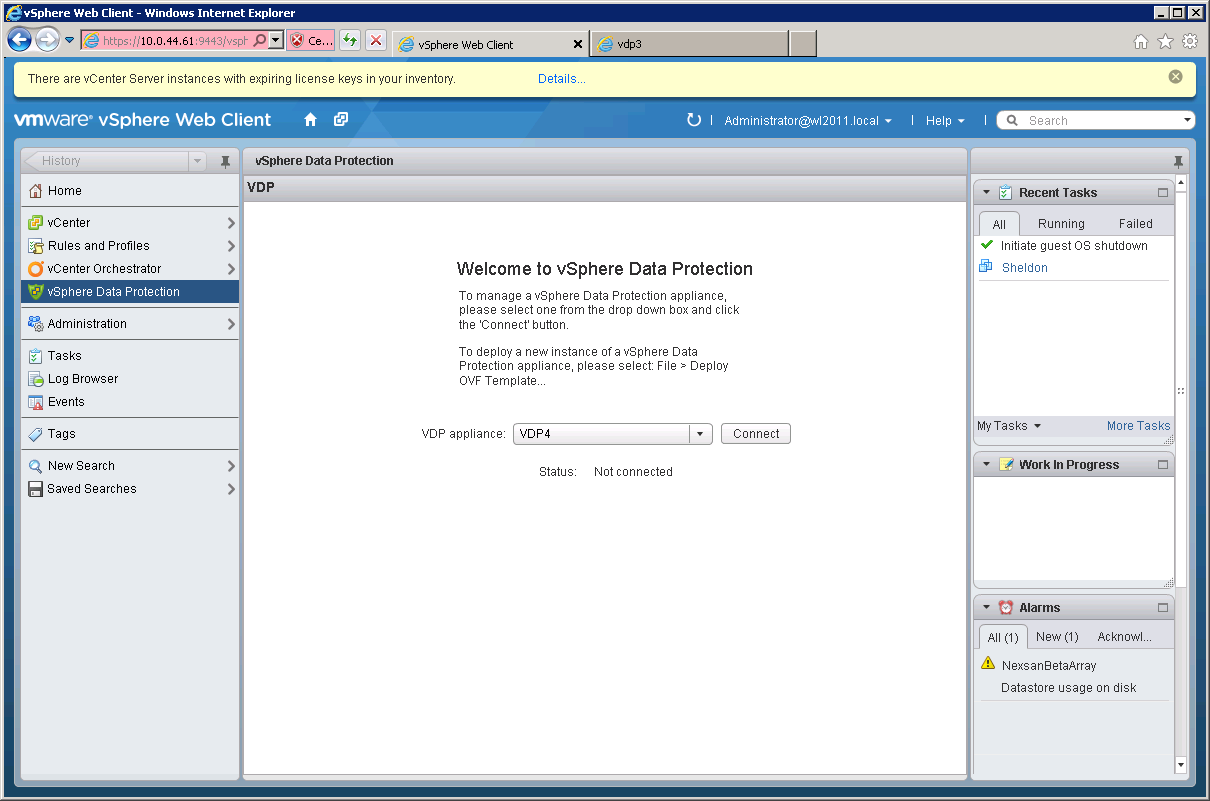 @wonder_nerd #VDP #Redacted #vBrownBag #TechTalks #VMworld
REDACTED
Backups with  VDP
Click the New button to create a backup
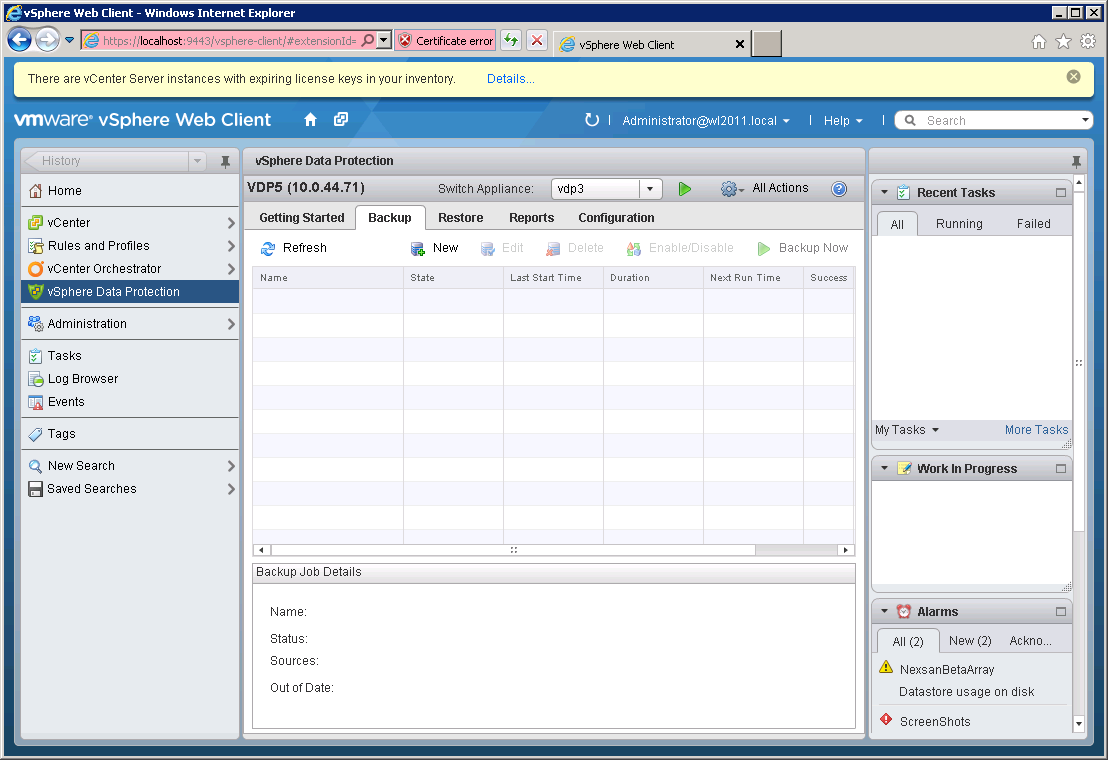 @wonder_nerd #VDP #Redacted #vBrownBag #TechTalks #VMworld
REDACTED
Backups with  VDP
We’ll follow the bouncing ball to configure a backup.
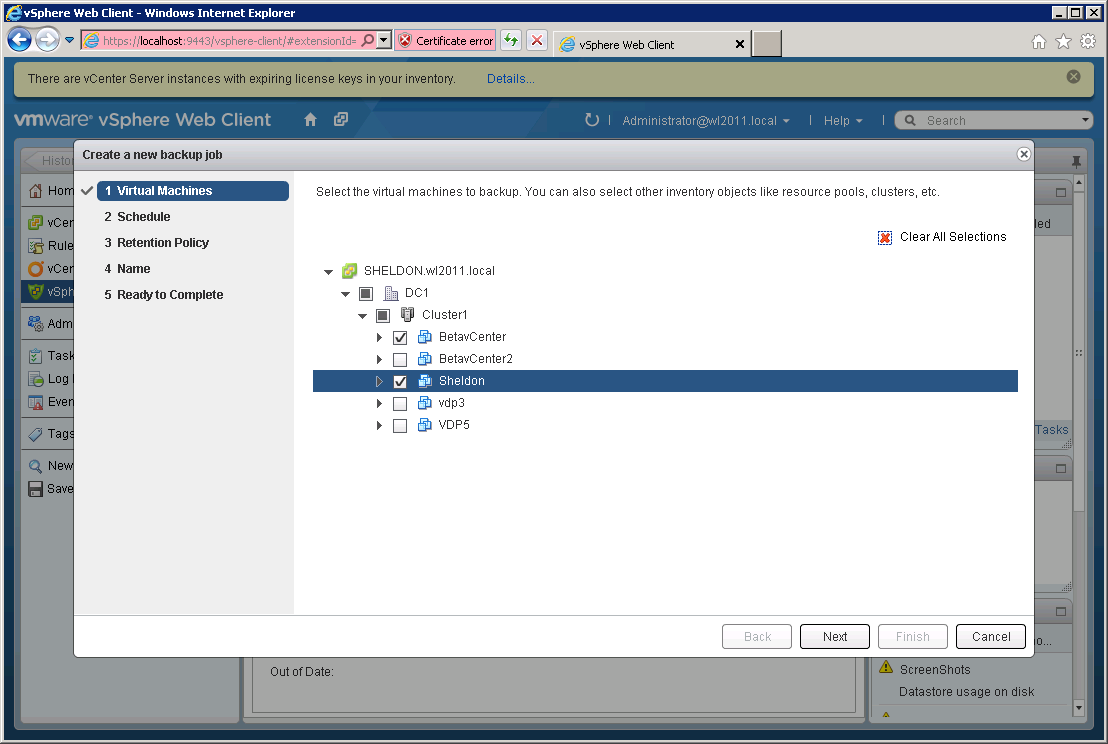 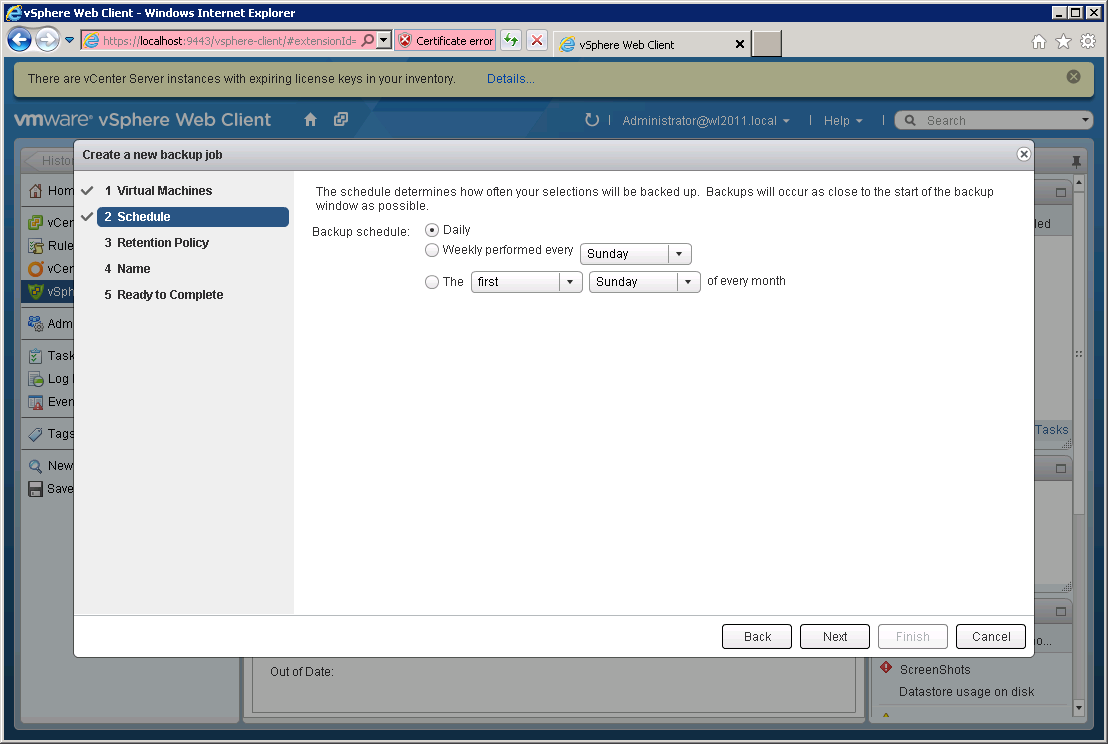 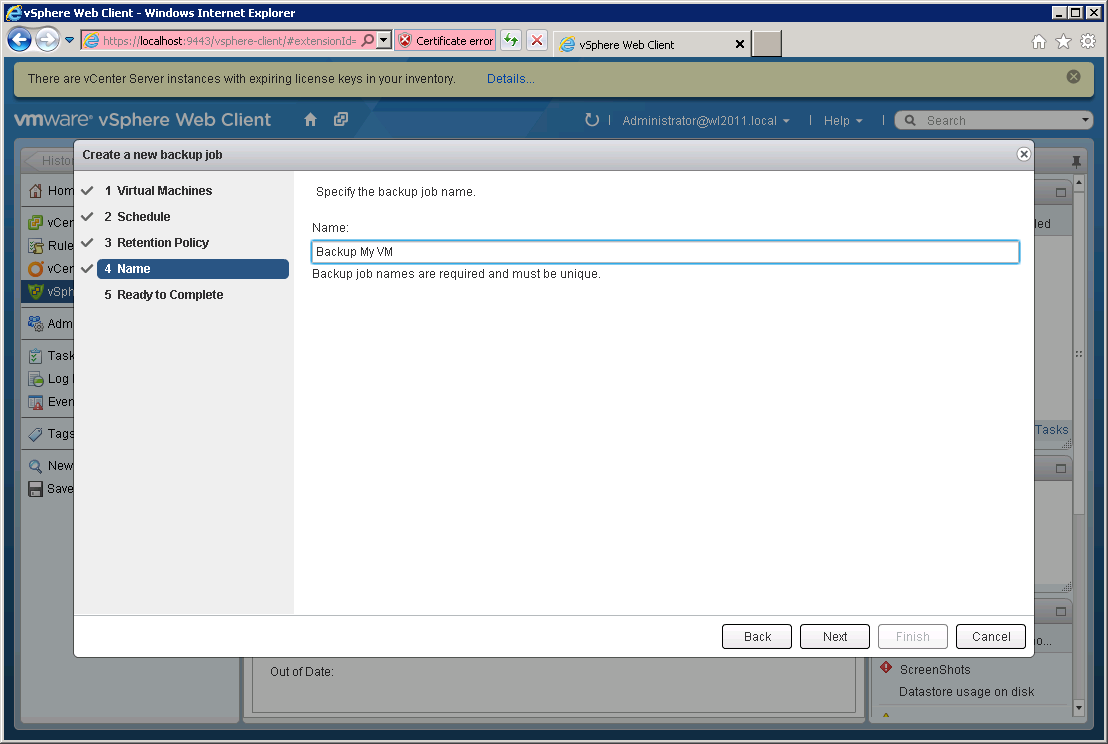 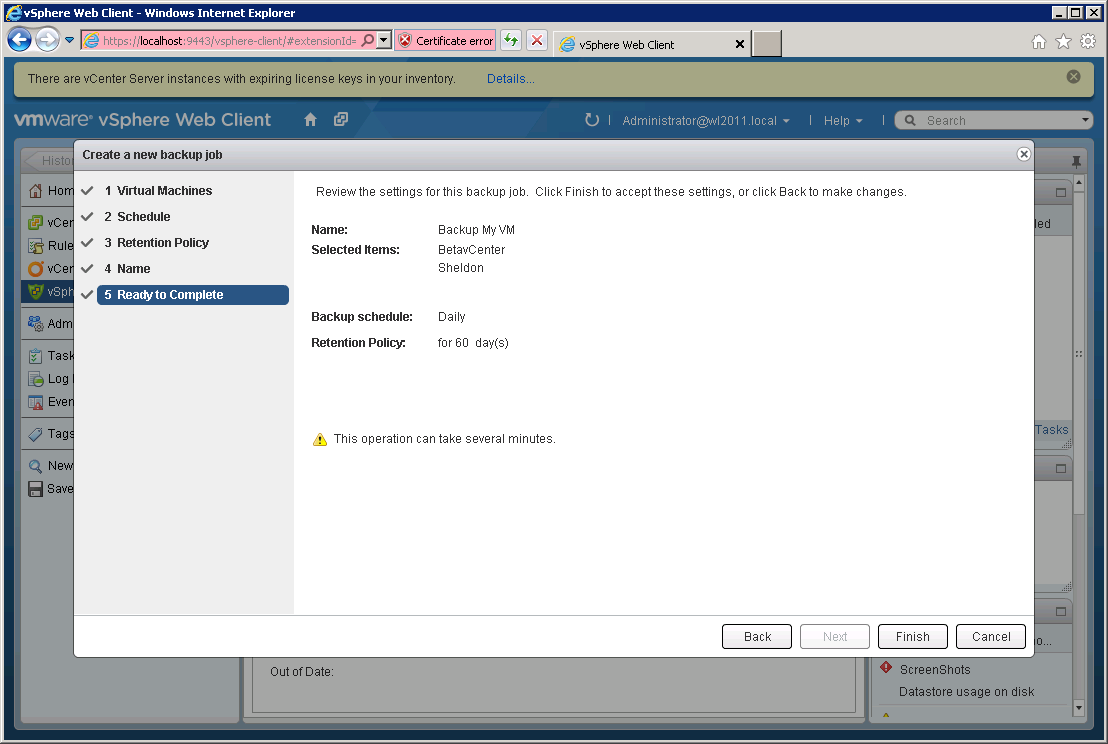 @wonder_nerd #VDP #Redacted #vBrownBag #TechTalks #VMworld
REDACTED
Backups with  VDP
To start a backup we’ll click the Backup Now button
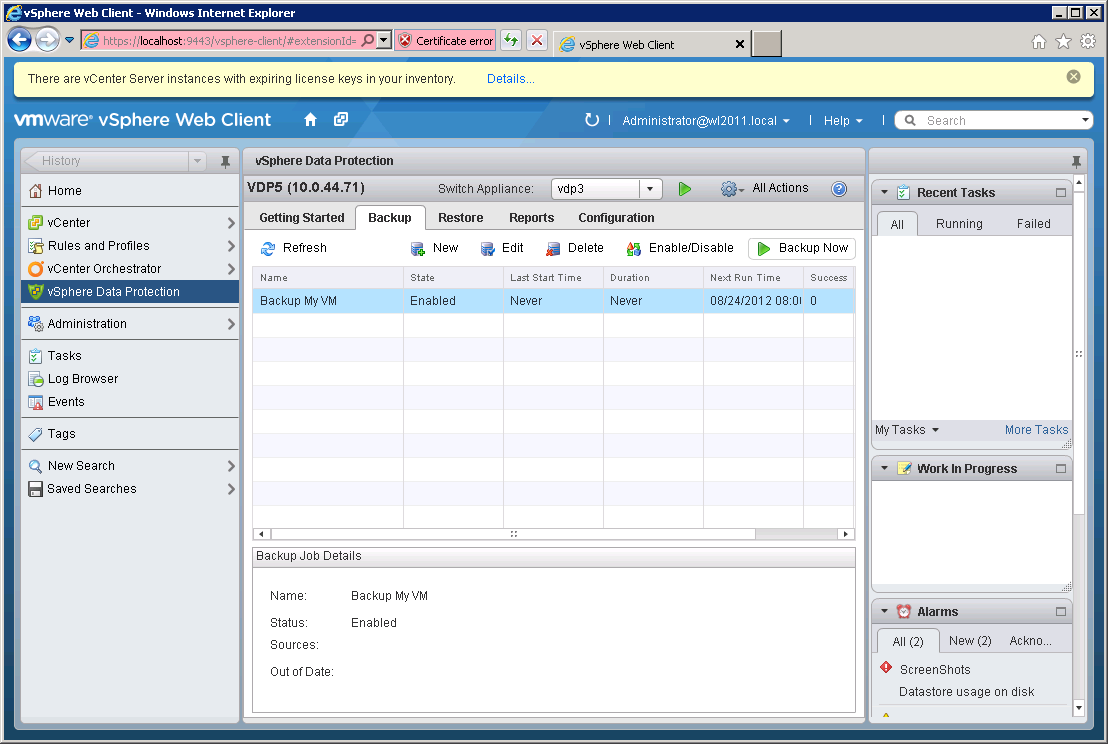 @wonder_nerd #VDP #Redacted #vBrownBag #TechTalks #VMworld
REDACTED
Scheduling VDPBackups
Note: Backups occur at the end of the maintenance window or when run administratively with the Backup Now button.
@wonder_nerd #VDP #Redacted #vBrownBag #TechTalks #VMworld
REDACTED
Whole VM Restores VDP
To restore a whole VM we can simply go to the Restore tab. Expand the VM we wish to recover and then click the Restore button.
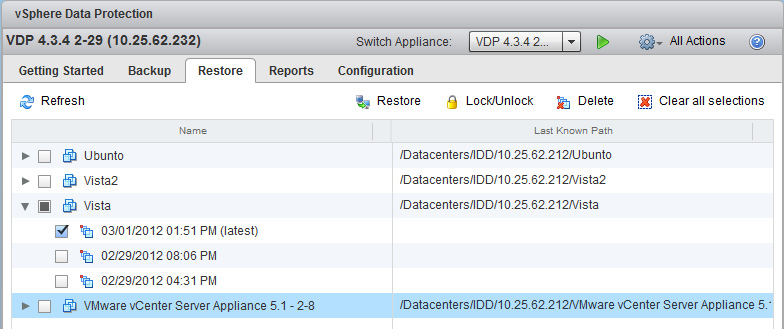 @wonder_nerd #VDP #Redacted #vBrownBag #TechTalks #VMworld
REDACTED
File Level Restores with VDP
We launch the File Level Recovery (FLR) by opening a web browser and pointing it to our VDP appliance. 
We can then select the backup we wish to restore from and the file we wish to restore.
Note that the File Level Restore is performed from the VM where the backup was taken.
@wonder_nerd #VDP #Redacted #vBrownBag #TechTalks #VMworld
REDACTED
Reports from VDP
VDP reports can be seen through the vSphere Web Client.
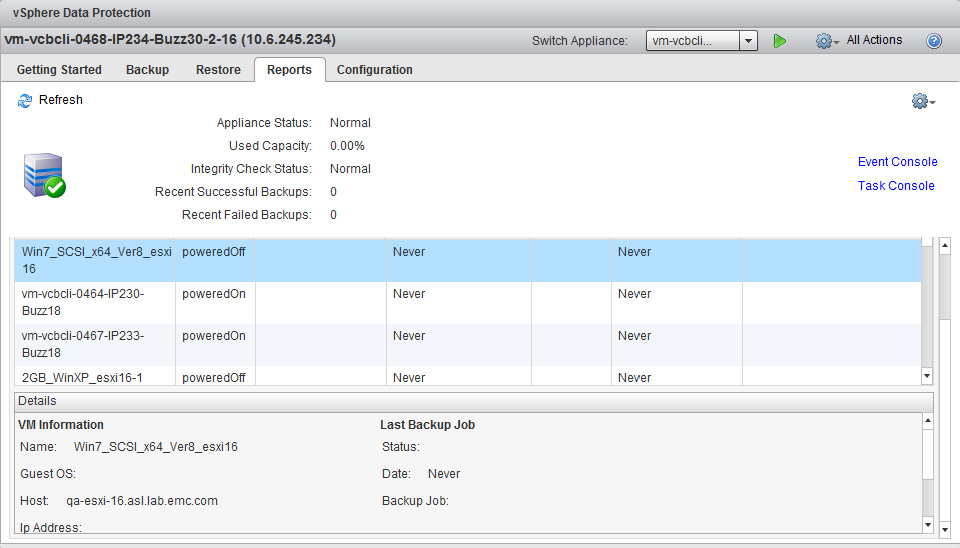 @wonder_nerd #VDP #Redacted #vBrownBag #TechTalks #VMworld
REDACTED
Reports from VDP
VDP also has the ability to email reports daily with the status of backup jobs.
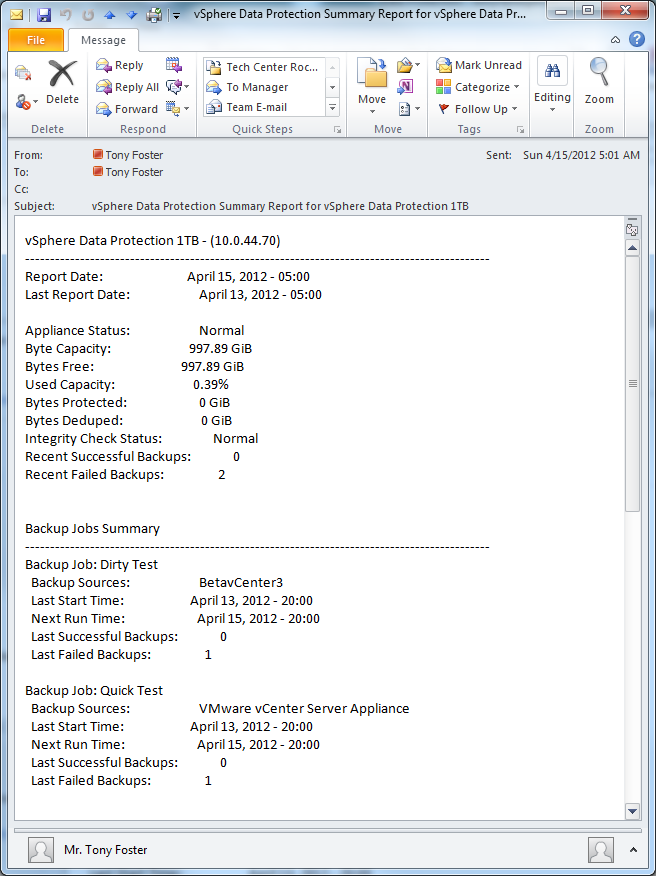 @wonder_nerd #VDP #Redacted #vBrownBag #TechTalks #VMworld
REDACTED
Protecting VDP
Checkpointing allows for protection of the Appliance its self.
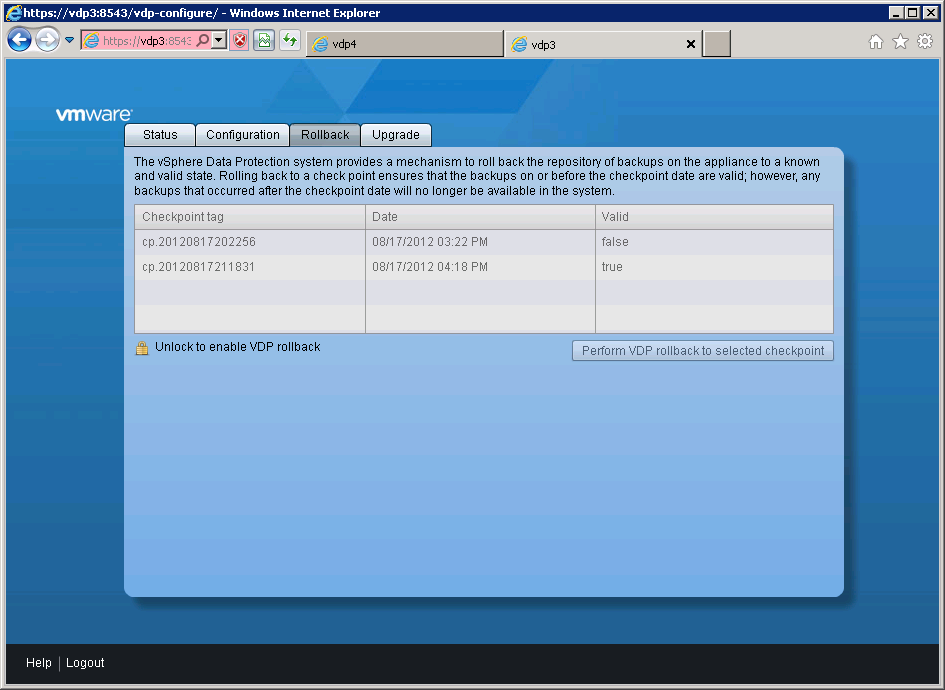 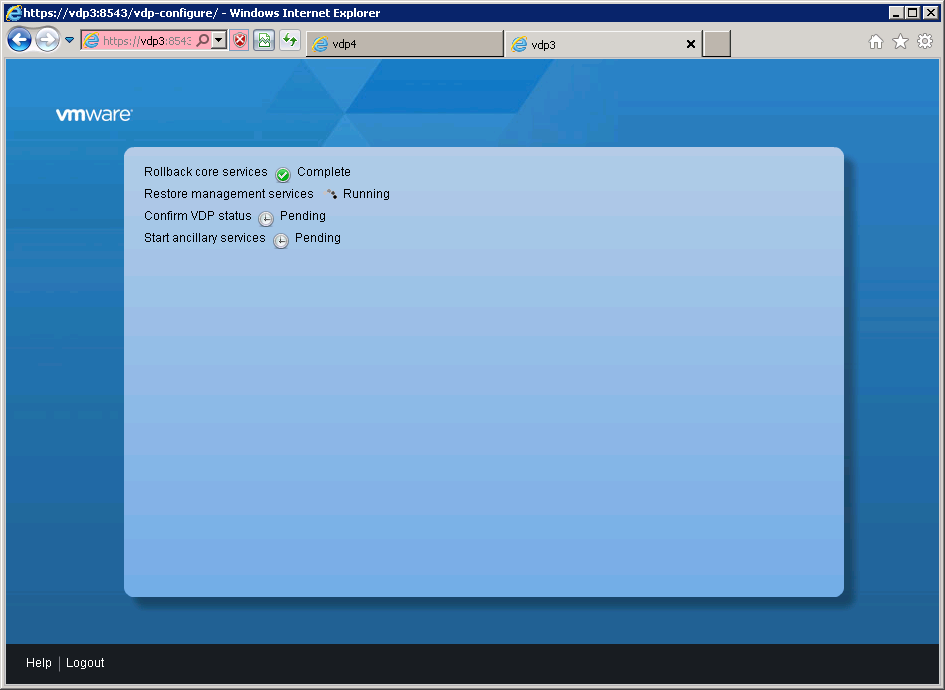 @wonder_nerd #VDP #Redacted #vBrownBag #TechTalks #VMworld
REDACTED
My Take on  VDP
Great solution that provides enterprise level protection.
Fast & Efficient
Reduces IT staff load by allowing users File Level Restore capabilities. 
Simple to use.
And the best part is its free!!!
@wonder_nerd #VDP #Redacted #vBrownBag #TechTalks #VMworld
REDACTED
Reference MaterialVDP
Chad’s World Episode 7 - http://www.emc.com/community/chads-world/ 
vSphere Data Protection Administration Guide – http://www.vmware.com/ *


*Documentation links will be added at GA
@wonder_nerd #VDP #Redacted #vBrownBag #TechTalks #VMworld
REDACTED
Quick Questions about VDP
Contact Information:
Company Website: www.totalbackups.com
Personal Website: www.wondernerd.net 
 @wonder_nerd on Twitter
Email: Tony.Foster@wondernerd.net
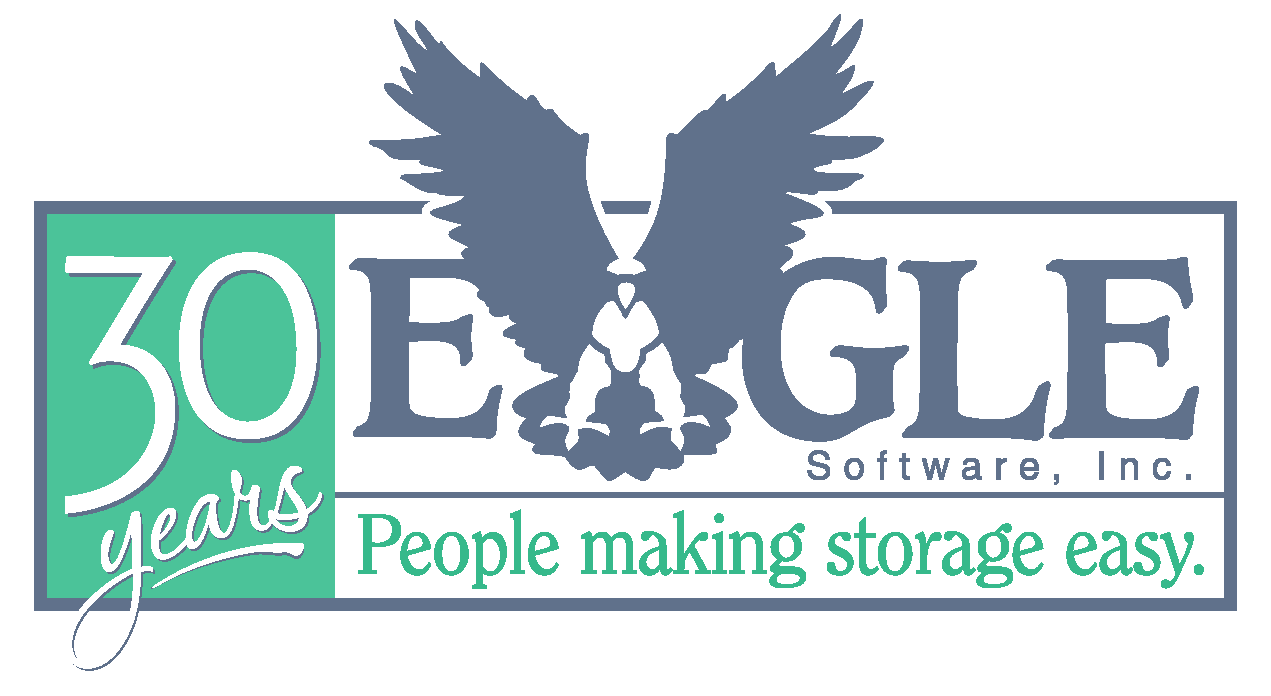 @wonder_nerd #VDP #Redacted #vBrownBag #TechTalks #VMworld
REDACTED